趨勢特別獎5名得主
1
1
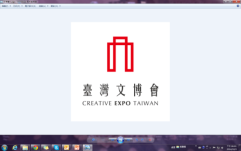 2017臺灣文博會文創精品獎 趨勢特別獎
物外有限公司 ystudio co., LTD. 攤位編號：松山S2-009
文創精品獎Cultural & Creative Award
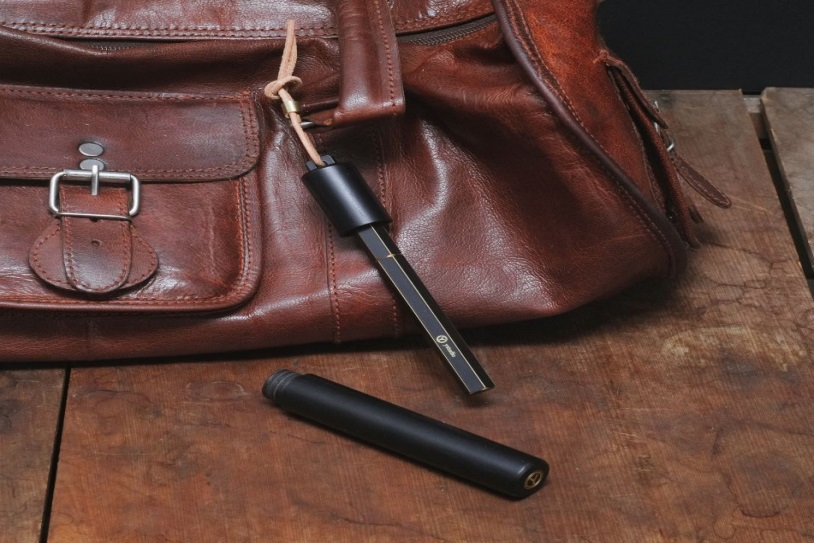 2
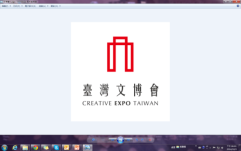 2017臺灣文博會文創精品獎 趨勢特別獎
谿品設計有限公司 PHI LTD 攤位編號：松山S1-031
文創精品獎Cultural & Creative Award
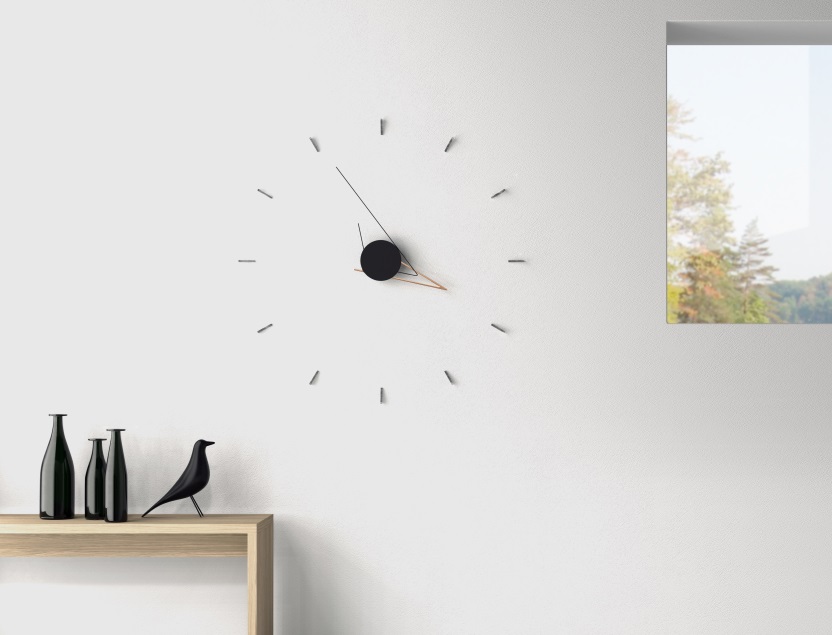 3
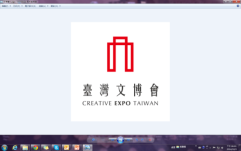 2017臺灣文博會文創精品獎 趨勢特別獎
品研生活美學有限公司 pinyen creative Inc. 攤位編號：松山S1-033
文創精品獎Cultural & Creative Award
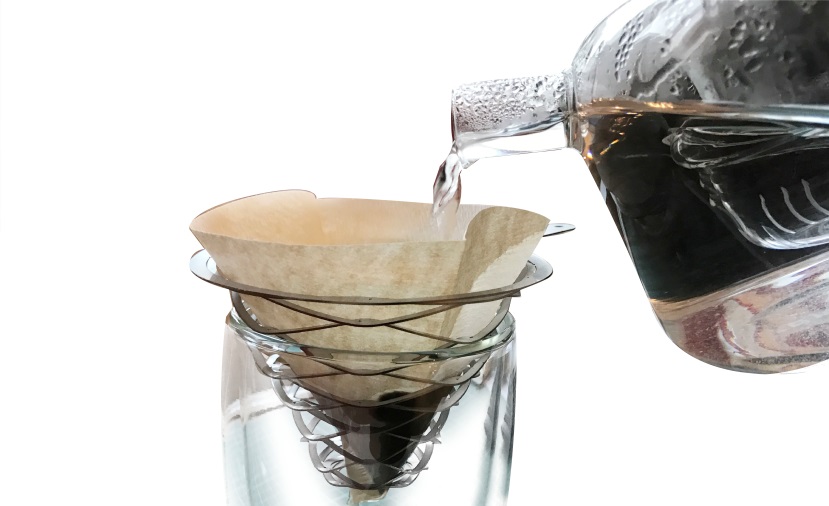 4
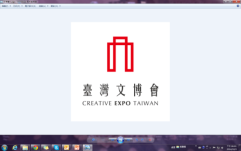 2017臺灣文博會文創精品獎 趨勢特別獎
九磨設計有限公司 mordéco 攤位編號：松山S5-023
文創精品獎Cultural & Creative Award
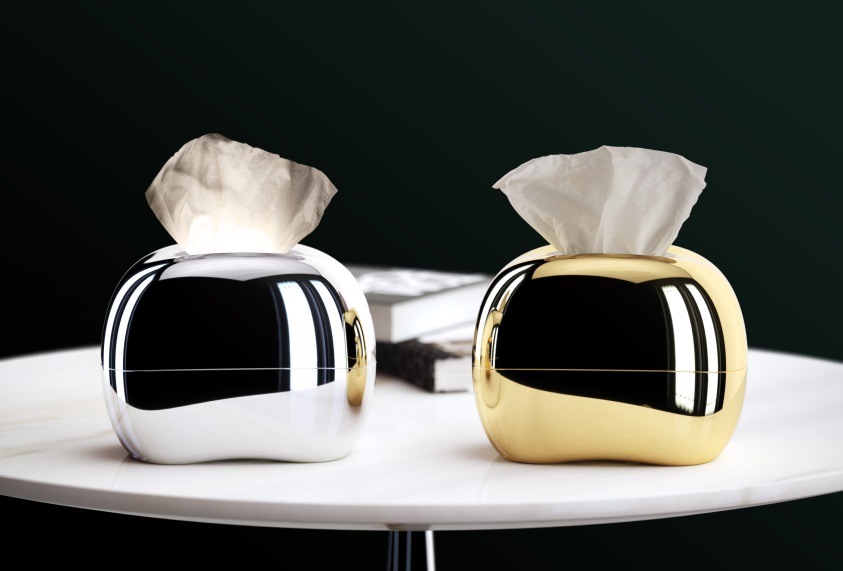 5
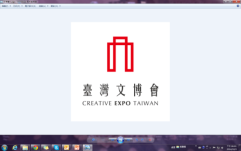 2017臺灣文博會文創精品獎 趨勢特別獎
俏可設計有限公司 Ciao Design Studio LLC 攤位編號：松山S5-005
文創精品獎Cultural & Creative Award
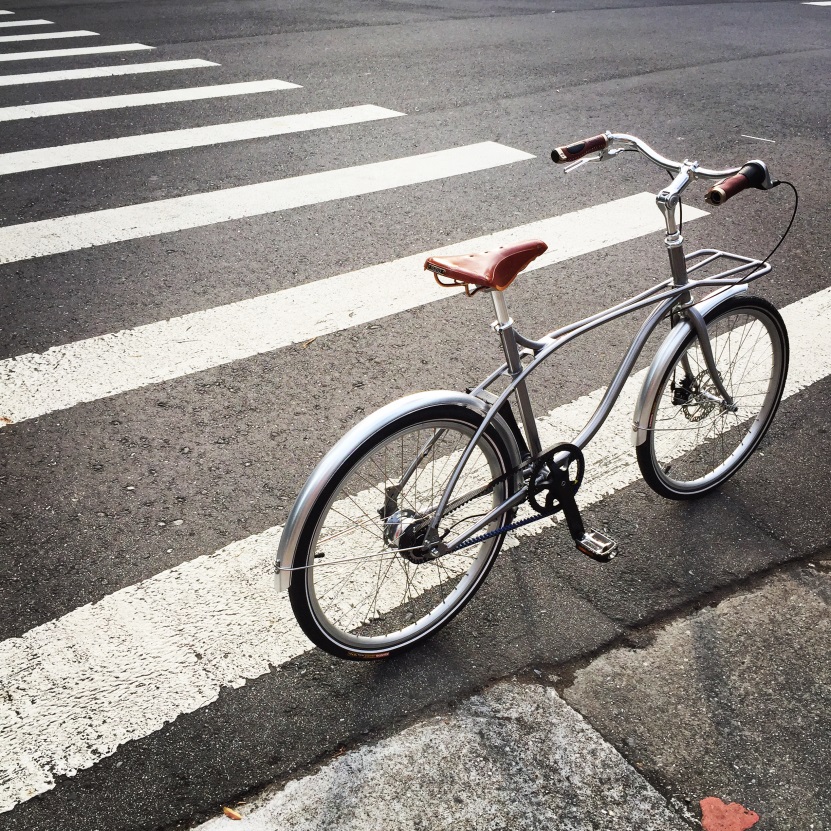 6
文創精品獎30名得主
7
7
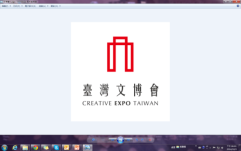 2017臺灣文博會文創精品獎
物外有限公司 ystudio co., LTD. 攤位編號：松山S2-009
文創精品獎Cultural & Creative Award
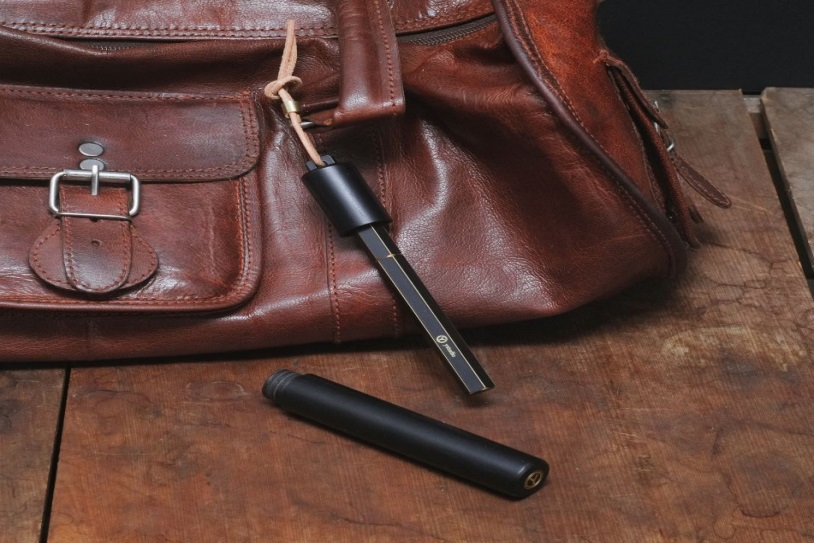 8
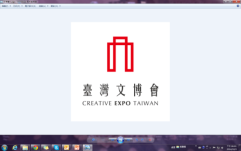 2017臺灣文博會文創精品獎
谿品設計有限公司 PHI LTD 攤位編號：松山S1-031
文創精品獎Cultural & Creative Award
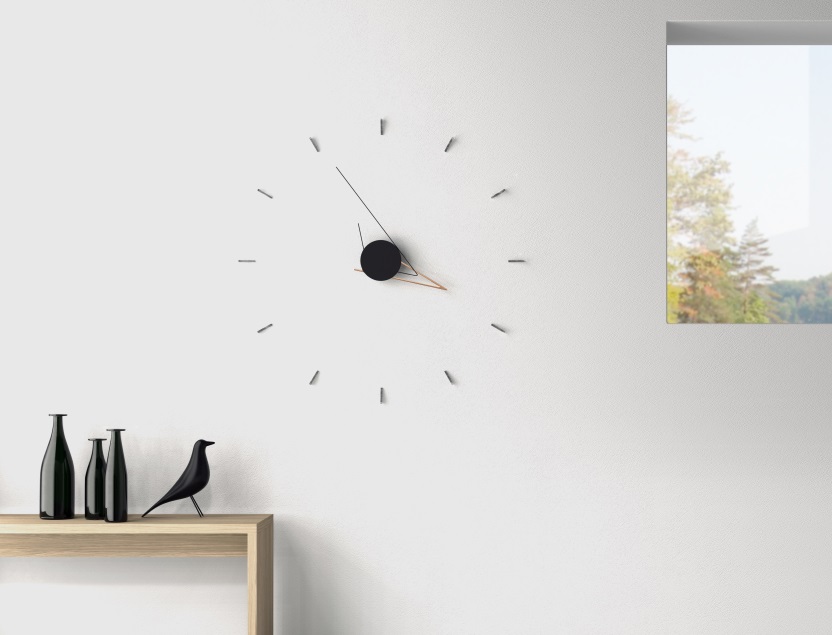 9
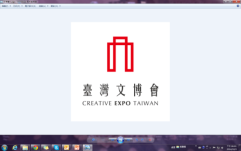 2017臺灣文博會文創精品獎
品研生活美學有限公司 pinyen creative Inc. 攤位編號：松山S1-033
文創精品獎Cultural & Creative Award
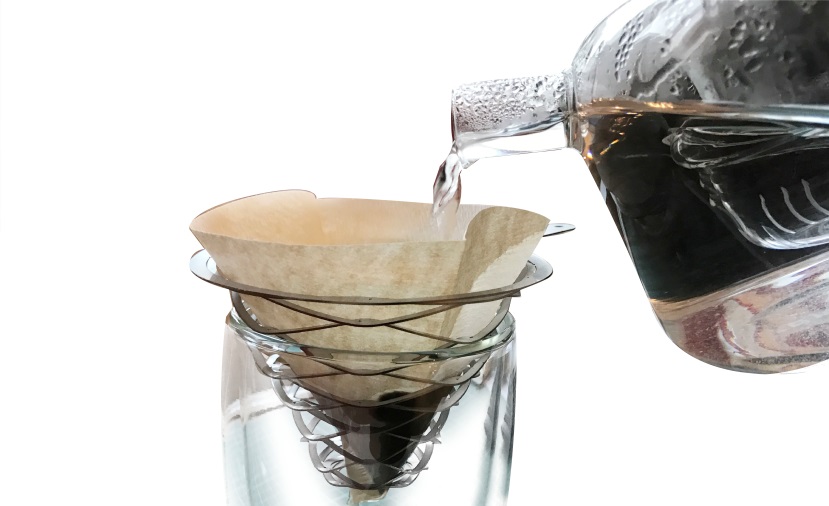 10
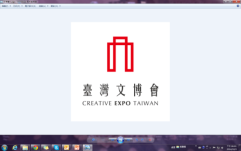 2017臺灣文博會文創精品獎
九磨設計有限公司 mordéco 攤位編號：松山S5-023
文創精品獎Cultural & Creative Award
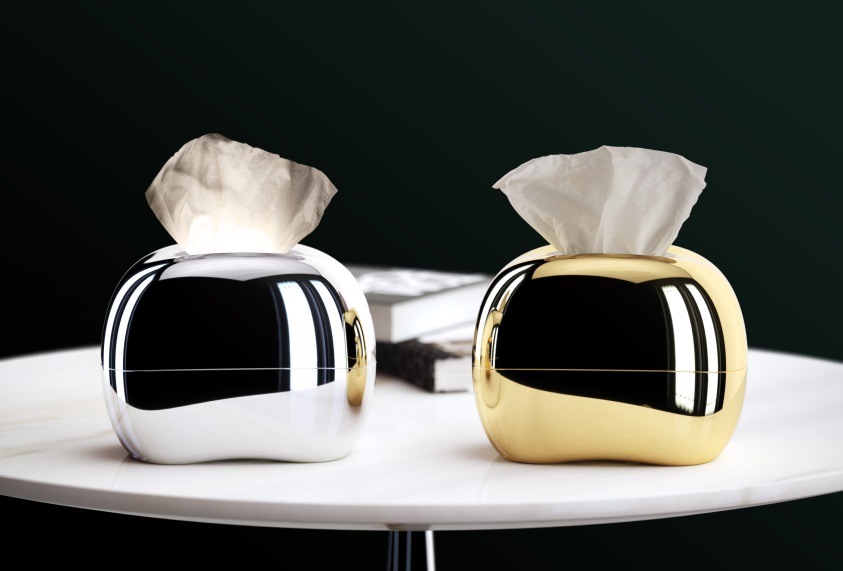 11
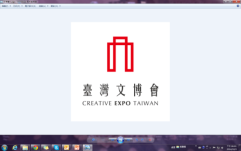 2017臺灣文博會文創精品獎
俏可設計有限公司 Ciao Design Studio LLC 攤位編號：松山S5-005
文創精品獎Cultural & Creative Award
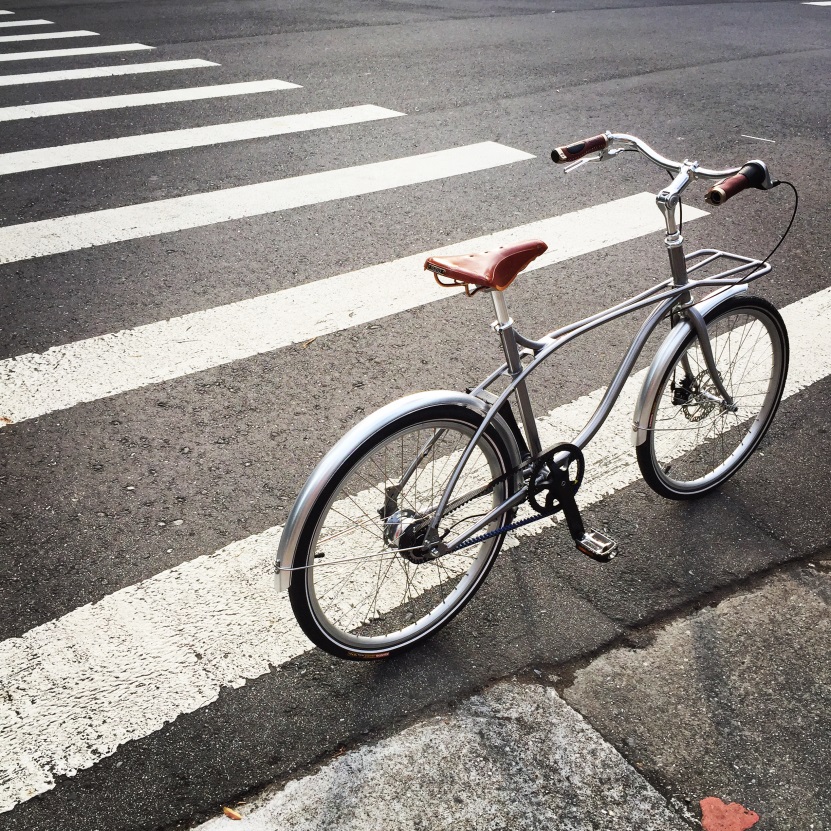 12
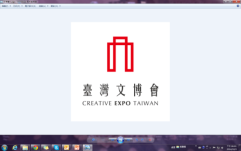 2017臺灣文博會文創精品獎
曲率實驗工作室 Curvature Lab攤位編號：松山S1-021
文創精品獎Cultural & Creative Award
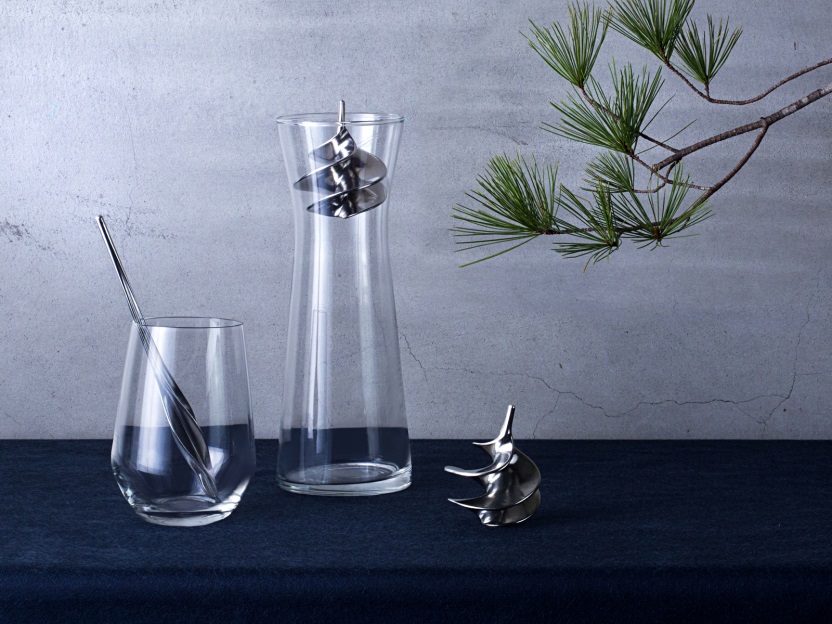 13
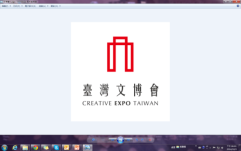 2017臺灣文博會文創精品獎
黑生起司 HEY SHENG CHI SI 攤位編號：華山H1-36
文創精品獎Cultural & Creative Award
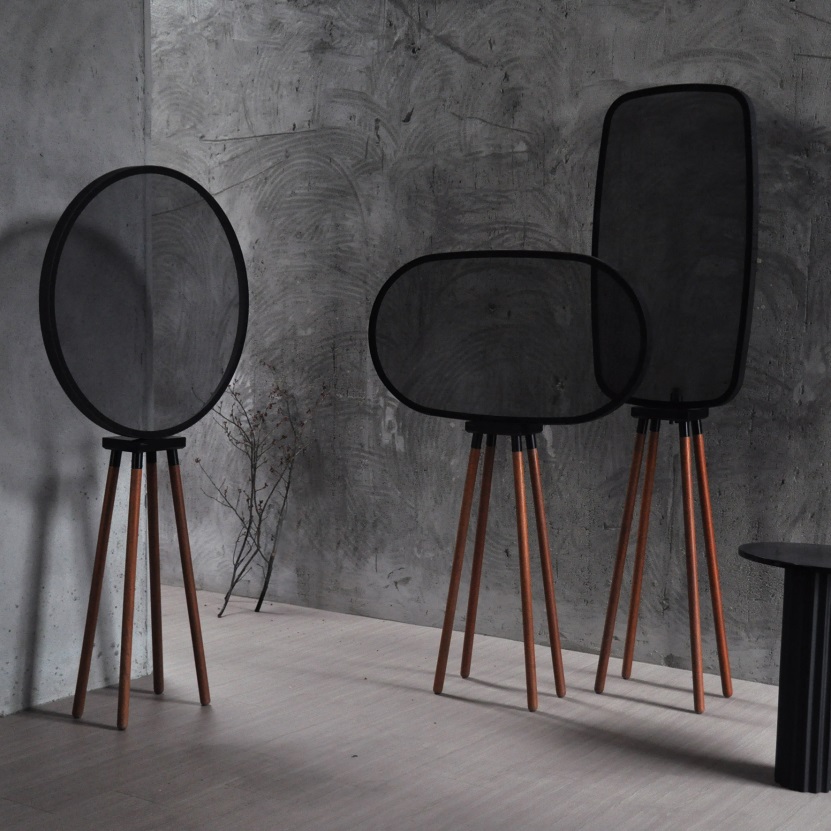 14
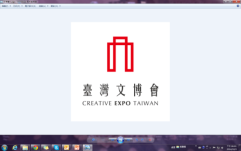 2017臺灣文博會文創精品獎
濯濁有限公司 Studio Lim 攤位號碼：華山H1-18
文創精品獎Cultural & Creative Award
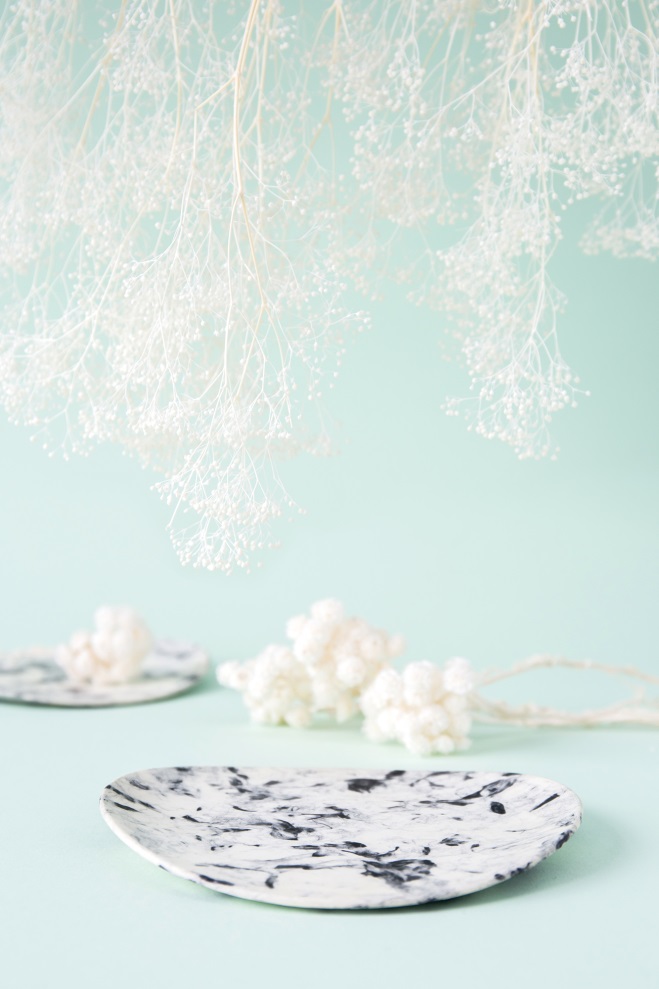 15
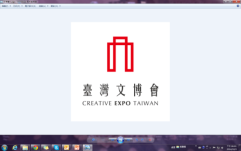 2017臺灣文博會文創精品獎
悅聲志業股份有限公司 C & M AUDIO CO., LTD 攤位編號：松山S5-028
文創精品獎Cultural & Creative Award
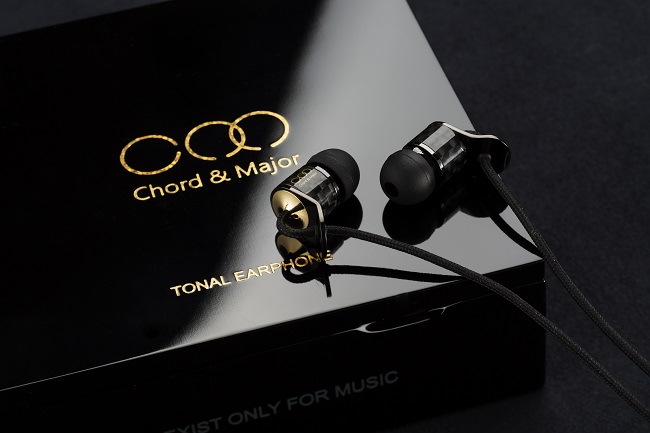 16
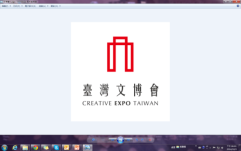 2017臺灣文博會文創精品獎
奇意果國際有限公司 Kiwico Corporation 攤位編號：松山S7-002
文創精品獎Cultural & Creative Award
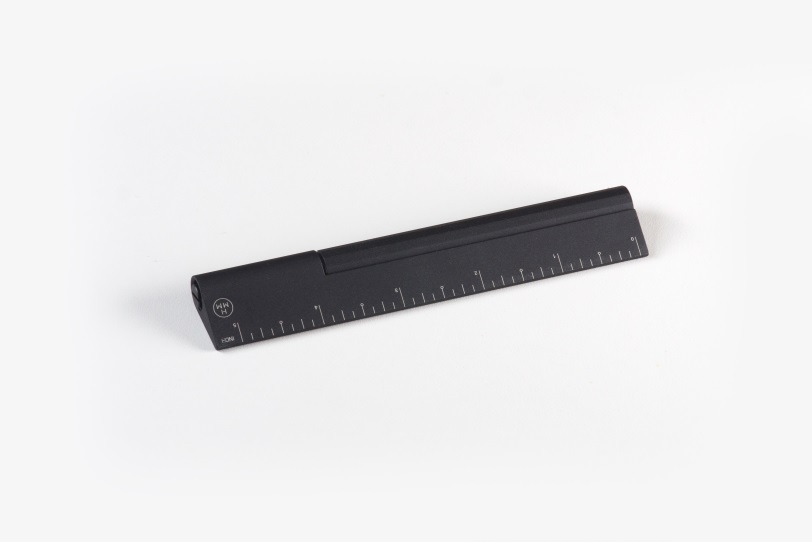 17
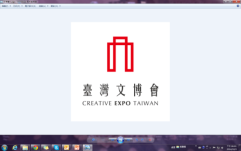 2017臺灣文博會文創精品獎
華惟國際有限公司 PEGA INTERNATIONAL LIMITED  攤位編號：松山S5-020
文創精品獎Cultural & Creative Award
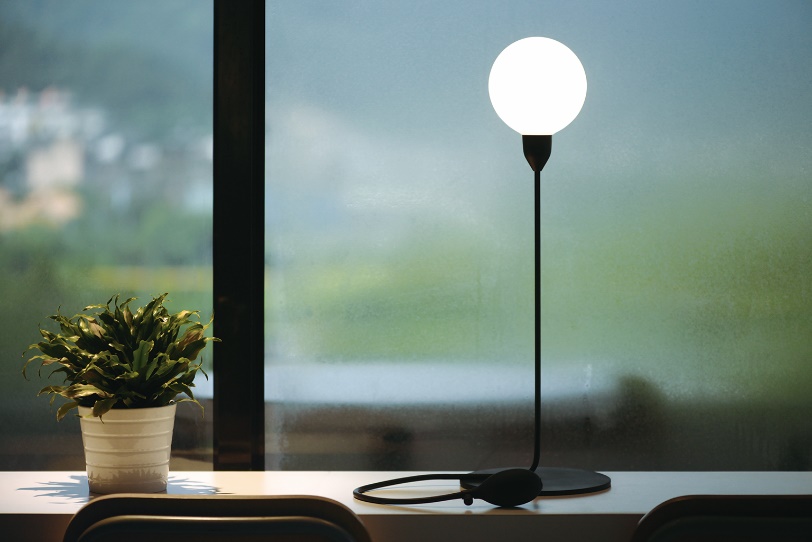 18
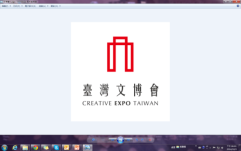 2017臺灣文博會文創精品獎
二十二設計有限公司 22 Design Studio Co., Ltd.  攤位編號：松山S4-031
文創精品獎Cultural & Creative Award
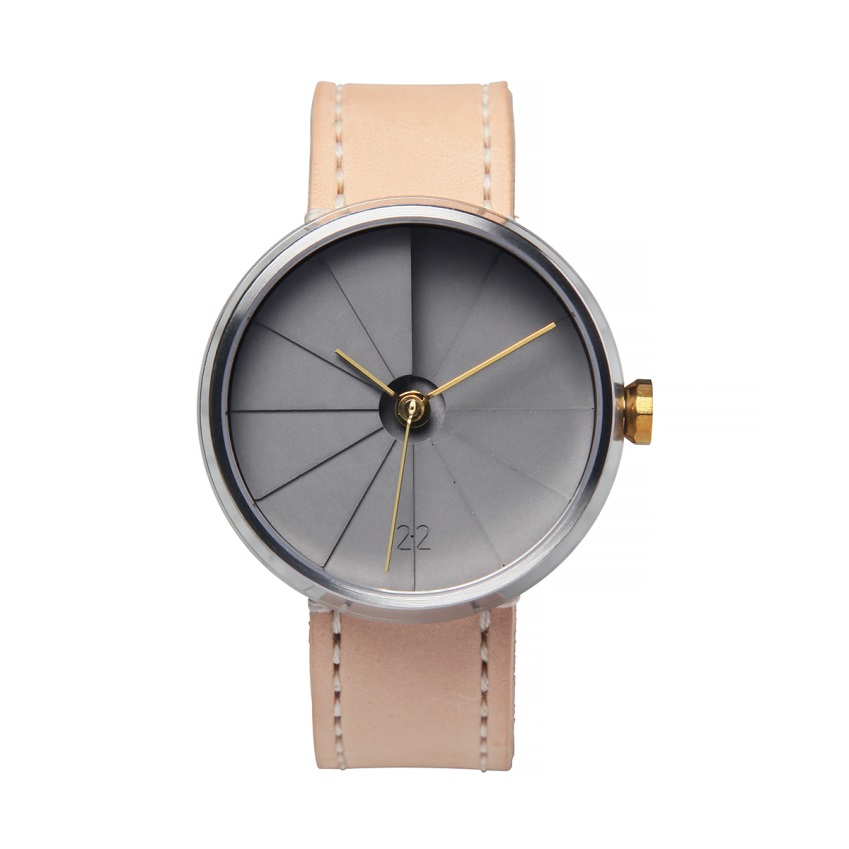 19
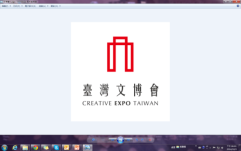 2017臺灣文博會文創精品獎
黑生起司 HEY SHENG CHI SI 攤位編號：華山H1-36
文創精品獎Cultural & Creative Award
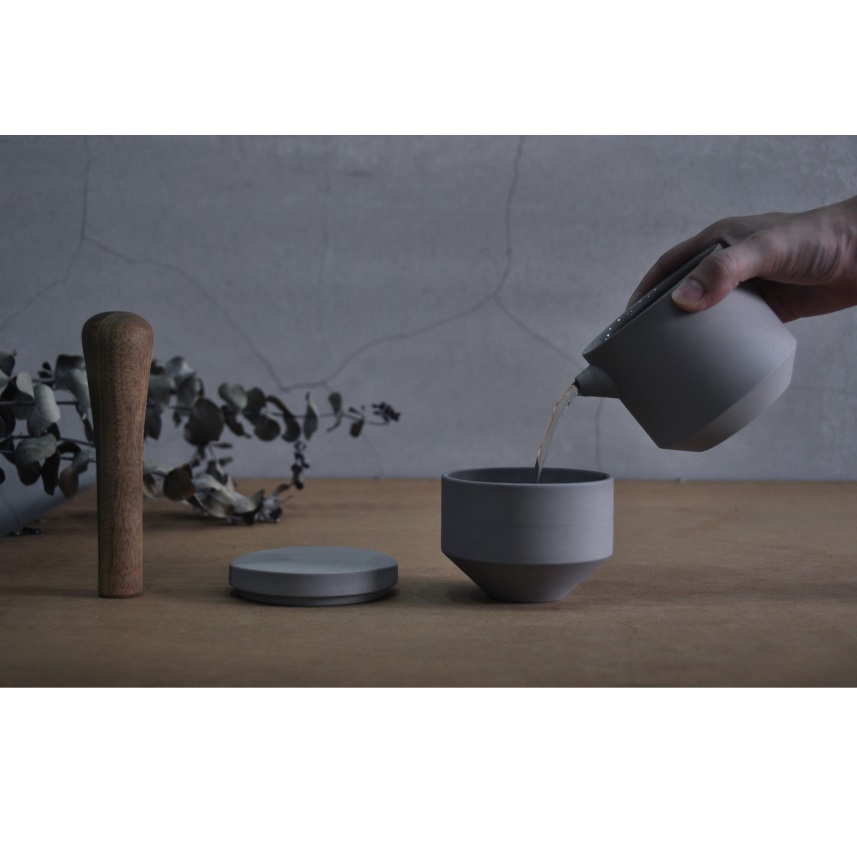 20
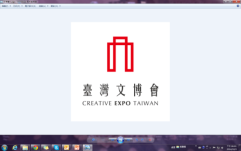 2017臺灣文博會文創精品獎
大器創意有限公司 DAQI CONCEPT Ltd. 攤位編號：松山S1-003
文創精品獎Cultural & Creative Award
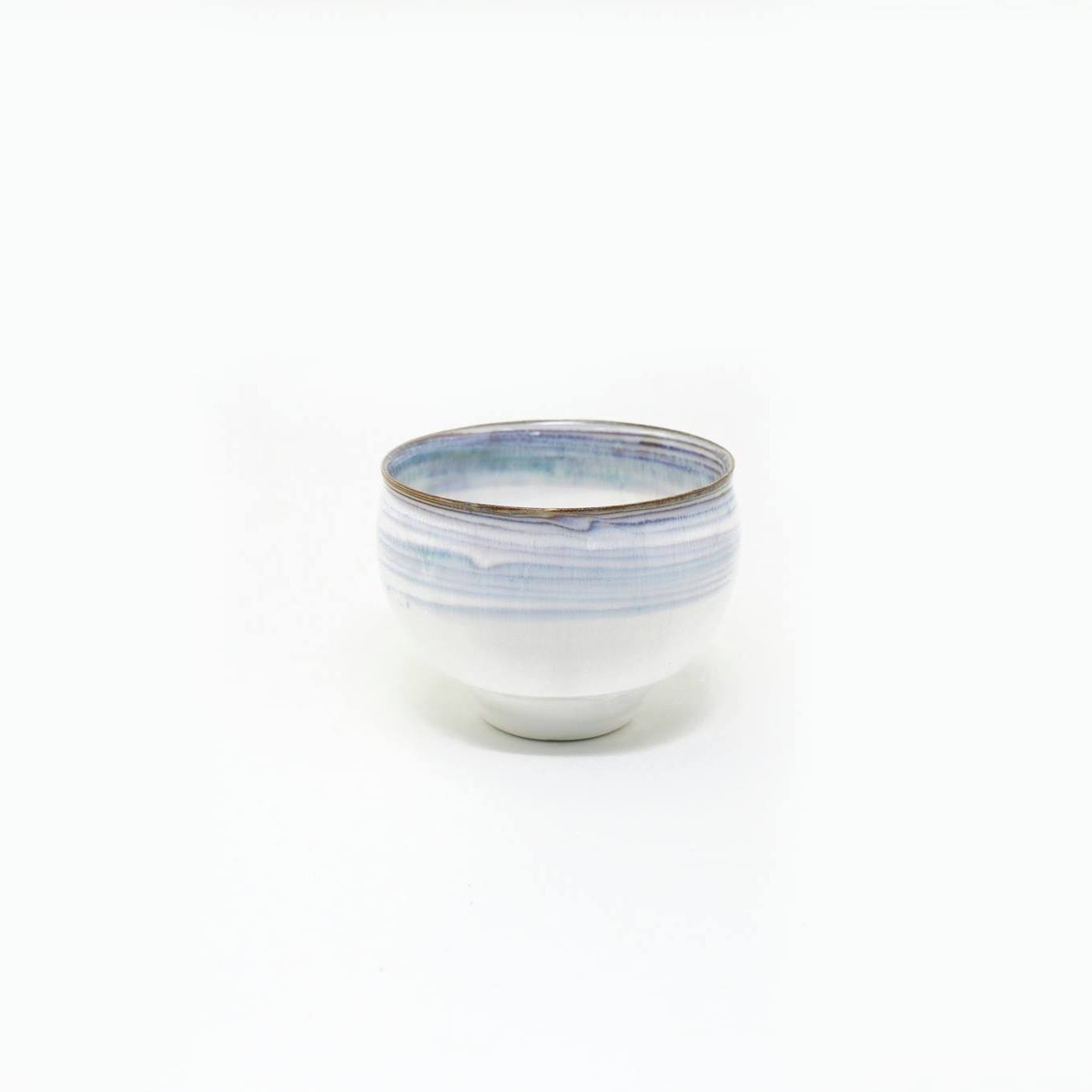 21
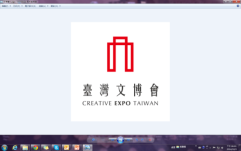 2017臺灣文博會文創精品獎
隆翊工業股份有限公司 Long Yi Hardware Industry Corp 攤位編號：松山S7-004
文創精品獎Cultural & Creative Award
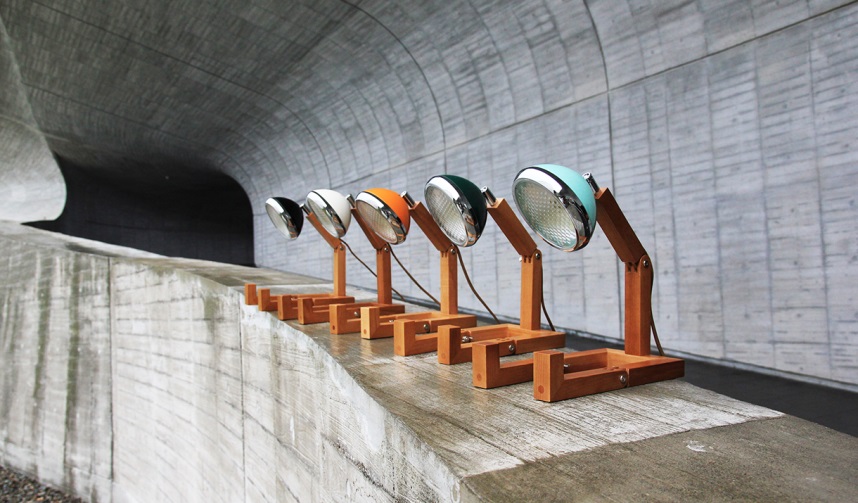 22
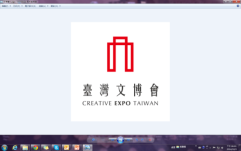 2017臺灣文博會文創精品獎
鑽岩設計有限公司 Drilling lab 攤位編號：松山S7-006
文創精品獎Cultural & Creative Award
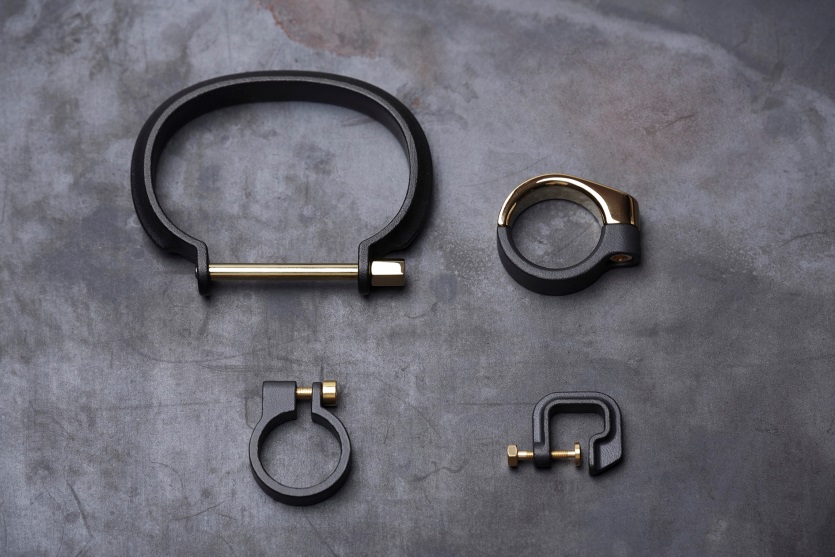 23
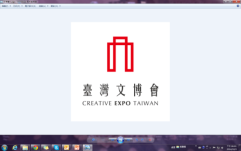 2017臺灣文博會文創精品獎
宜蘭縣政府文化局 Cultural Affairs Bureau,Yilan Vounty 攤位編號：華山H2-06
文創精品獎Cultural & Creative Award
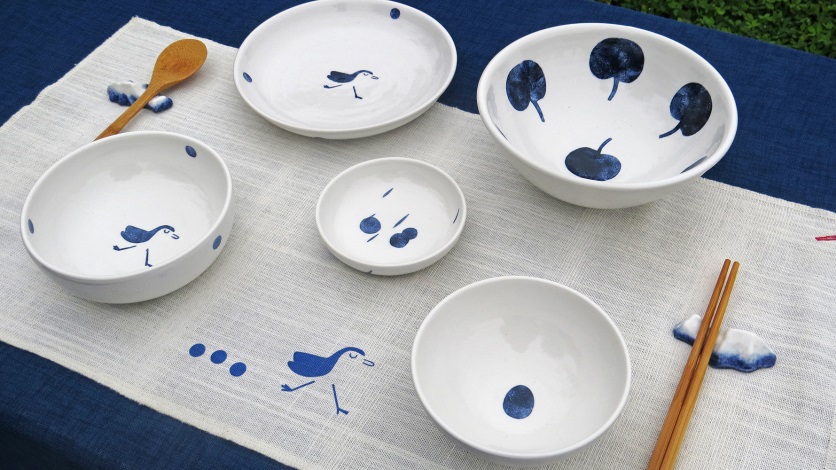 24
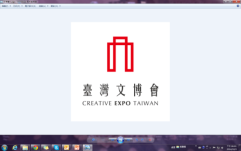 2017臺灣文博會文創精品獎
江口股份有限公司 eguchi toys 攤位號碼：松山S3-015
文創精品獎Cultural & Creative Award
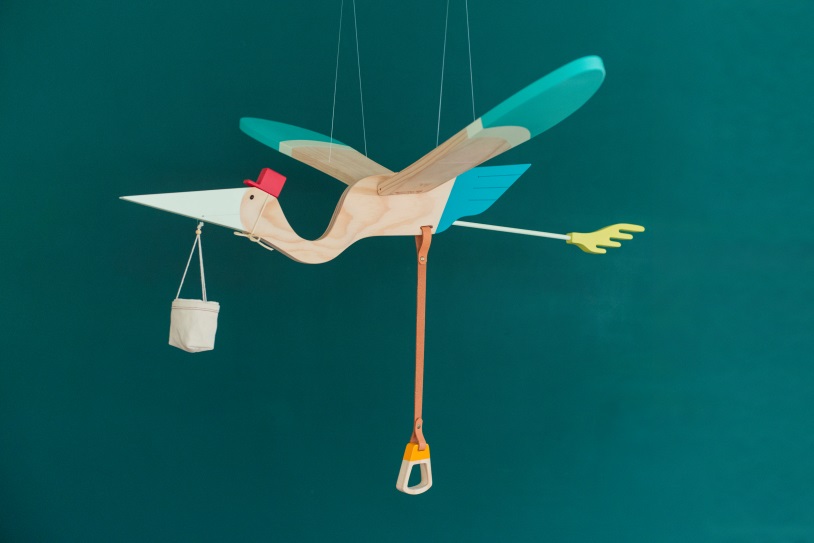 25
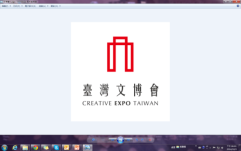 2017臺灣文博會文創精品獎
穆德設計團隊有限公司 MOTOR Design Group Ltd. 攤位編號：松山S3-015
文創精品獎Cultural & Creative Award
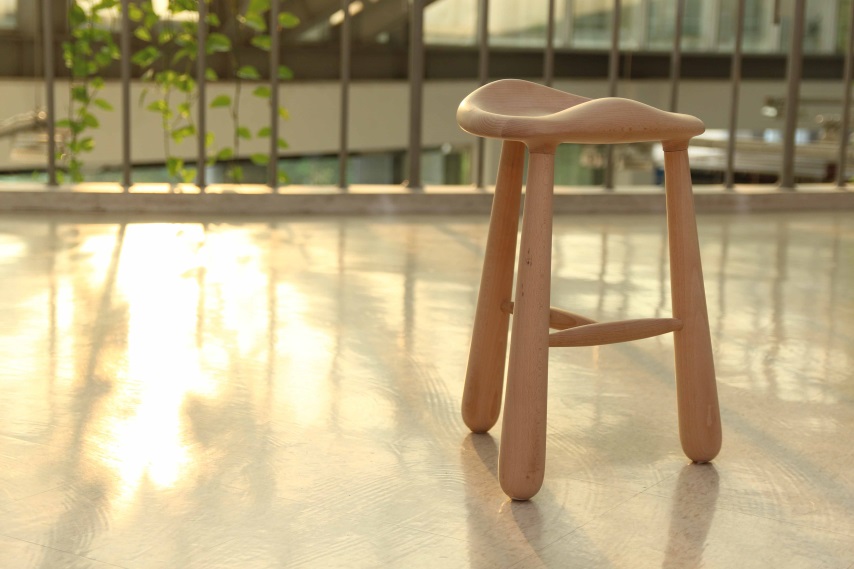 26
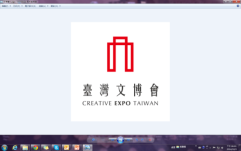 2017臺灣文博會文創精品獎
奇意果國際有限公司 Kiwico Corporation 攤位編號：松山S7-002
文創精品獎Cultural & Creative Award
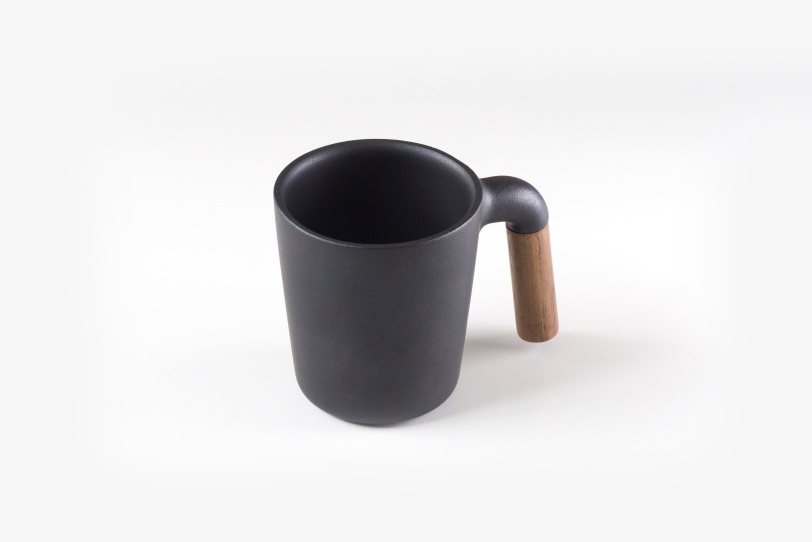 27
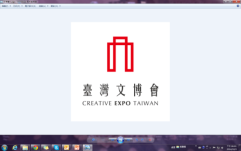 2017臺灣文博會文創精品獎
享向設計有限公司 Shiang Design Co., Ltd. 攤位號碼：松山S7-011
文創精品獎Cultural & Creative Award
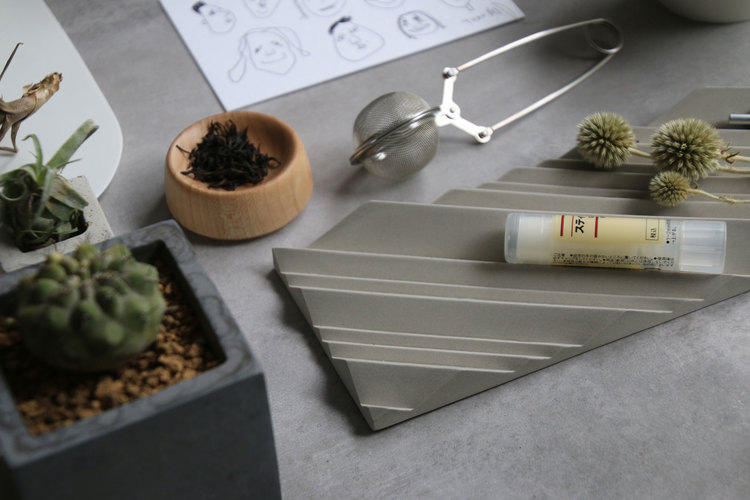 28
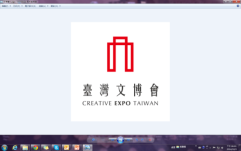 2017臺灣文博會文創精品獎
二十二設計有限公司 22 Design Studio Co., Ltd.  攤位編號：松山S4-031
文創精品獎Cultural & Creative Award
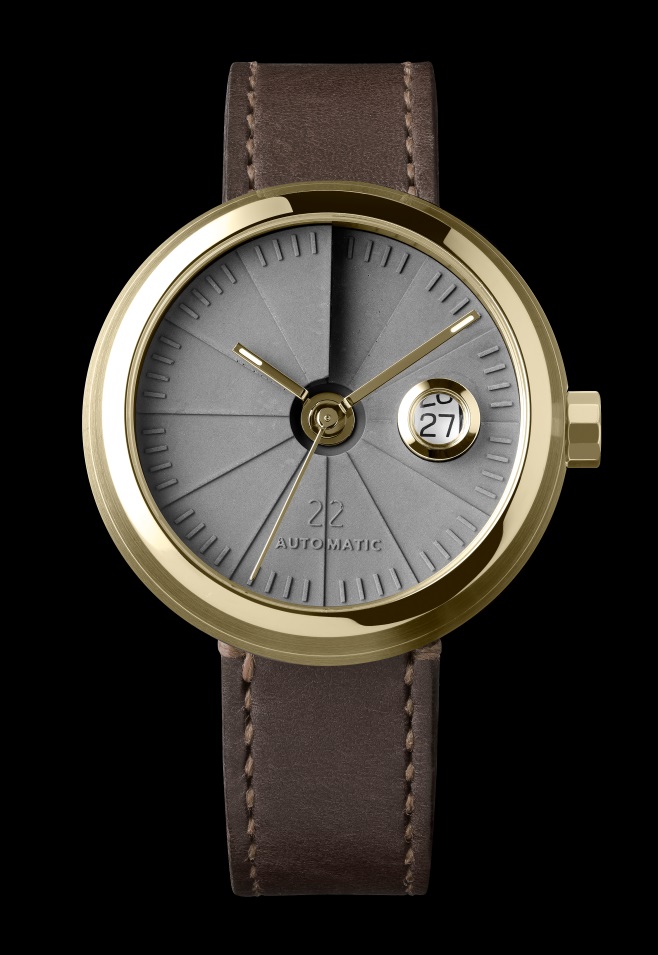 29
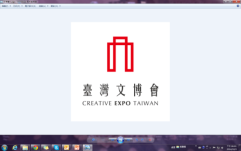 2017臺灣文博會文創精品獎
谿品設計有限公司 PHI LTD 攤位編號：松山S1-031
文創精品獎Cultural & Creative Award
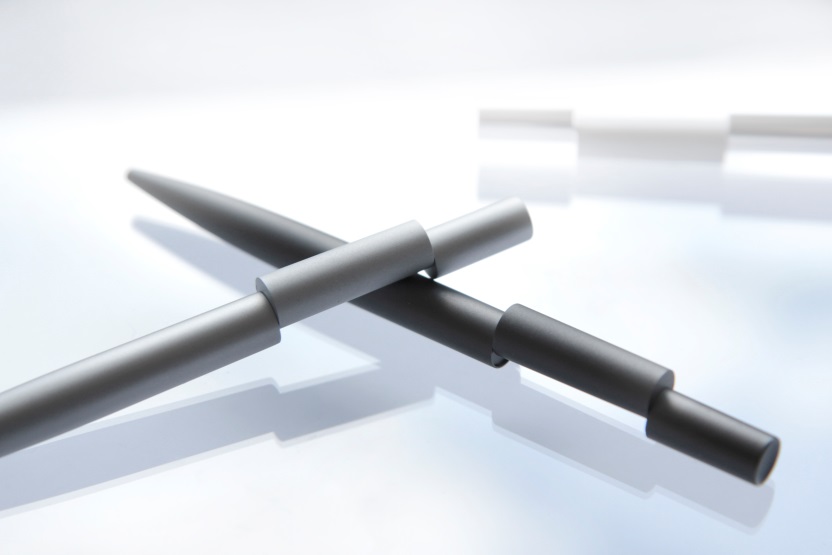 30
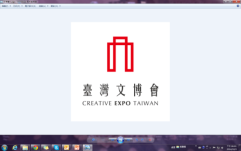 2017臺灣文博會文創精品獎
木趣設計工作室 mufun design studio 攤位編號：松山S2-022
文創精品獎Cultural & Creative Award
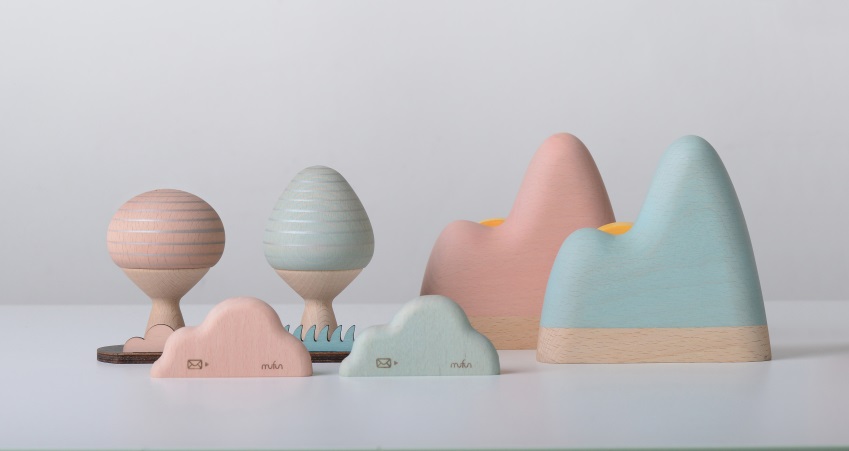 31
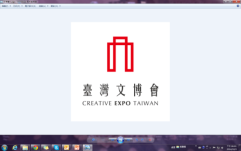 2017臺灣文博會文創精品獎
生活起物有限公司 googoods co., Ltd. 攤位編號：松山S1-006
文創精品獎Cultural & Creative Award
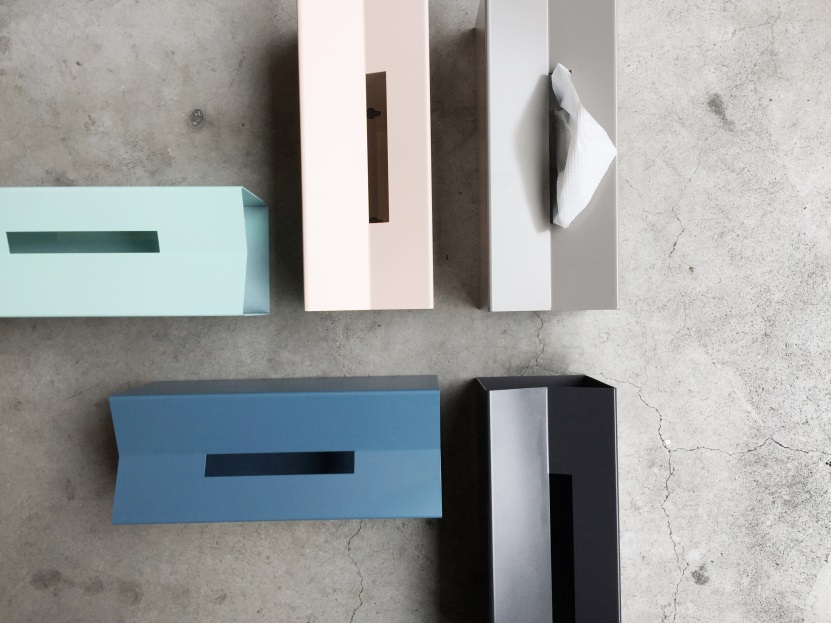 32
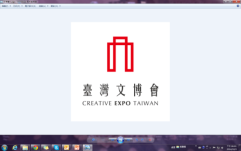 2017臺灣文博會文創精品獎
捷羽創意股份有限公司 Jie Yu Creative Corp 攤位編號：松山S1-018
文創精品獎Cultural & Creative Award
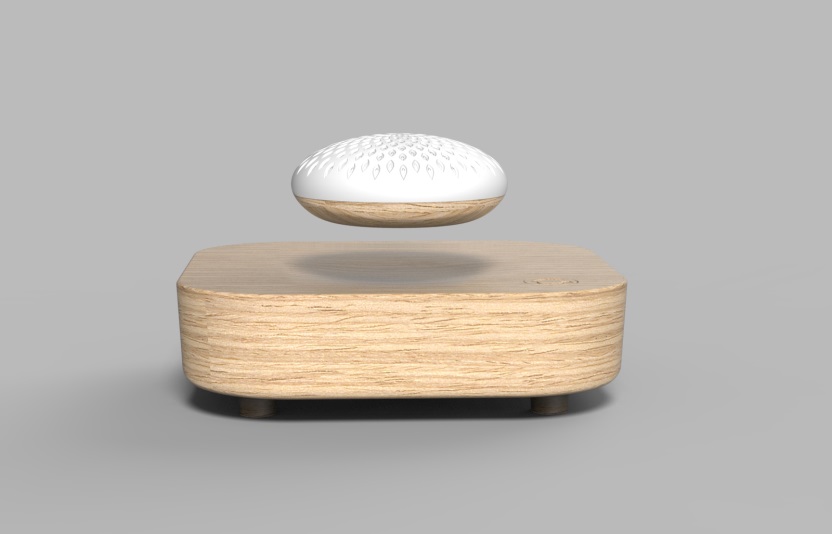 33
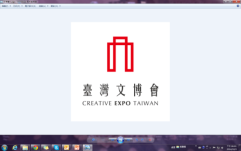 2017臺灣文博會文創精品獎
日出印象咖啡有限公司 Cafe Sole Coffee Company 攤位編號：松山S5-033
文創精品獎Cultural & Creative Award
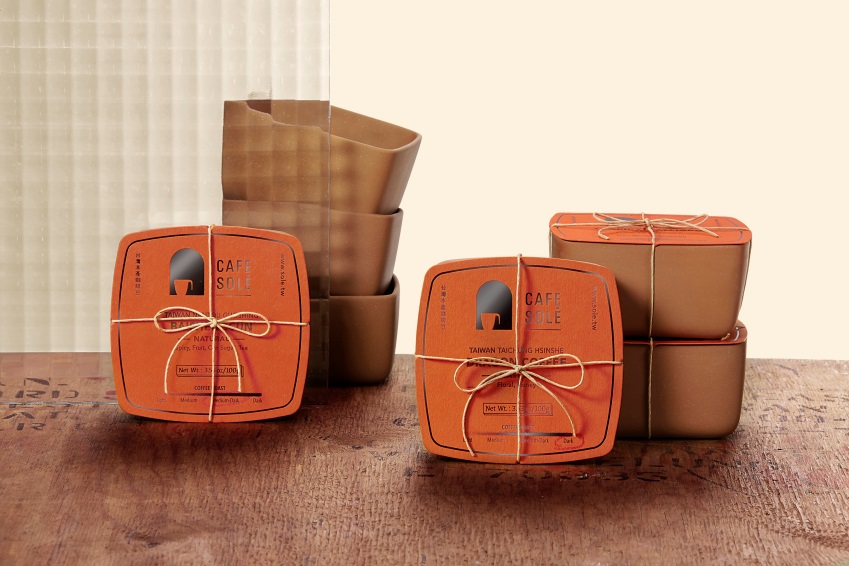 34
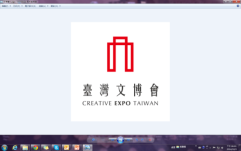 2017臺灣文博會文創精品獎
格子設計有限公司 gridesign studio 攤位編號：松山S7-007
文創精品獎Cultural & Creative Award
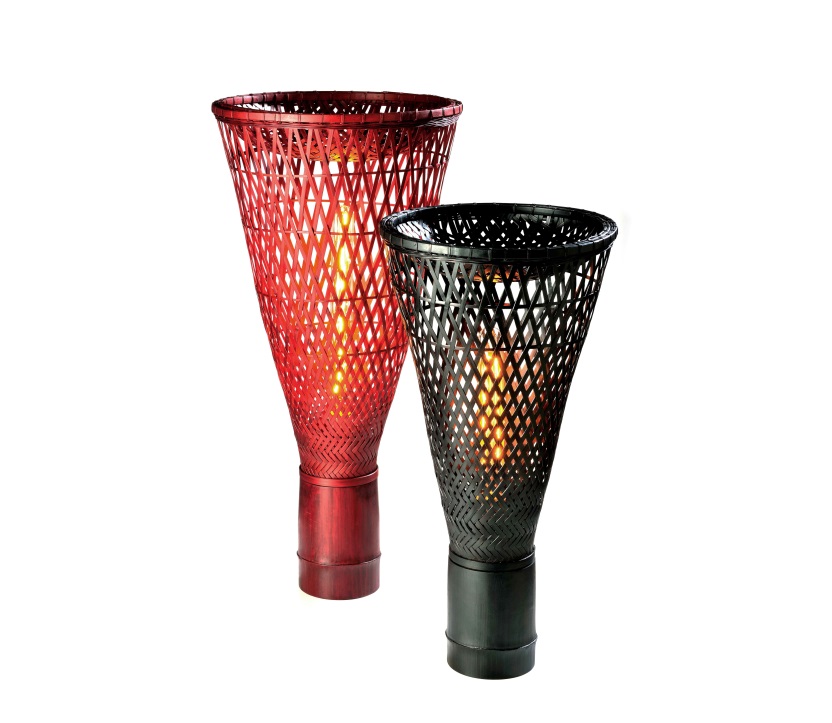 35
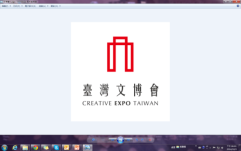 2017臺灣文博會文創精品獎
晏誠設計有限公司 YenChen Design Studio 攤位編號：華山H1-18
文創精品獎Cultural & Creative Award
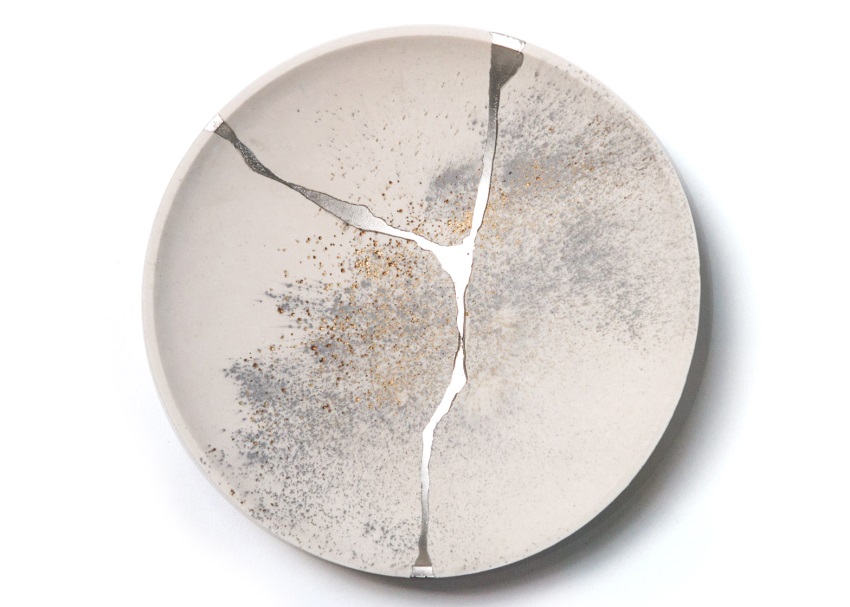 36
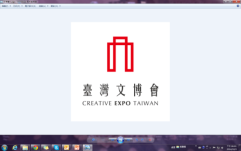 2017臺灣文博會文創精品獎
壹一木設計有限公司 YIH wood studio 攤位編號：松山S1-010
文創精品獎Cultural & Creative Award
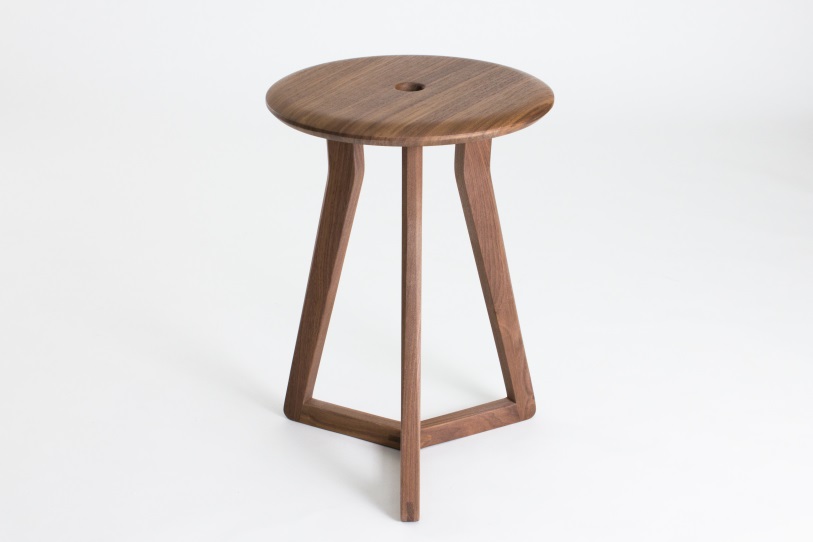 37